22d SPINE Meeting
MATREX - Material Recording Experience: CNES materials database for space applications
Hélène Combes
23/03/16
Sous-direction Assurance Qualité
Service Technologies Matériaux et Procédés
CNES Toulouse
22/03/2016
1
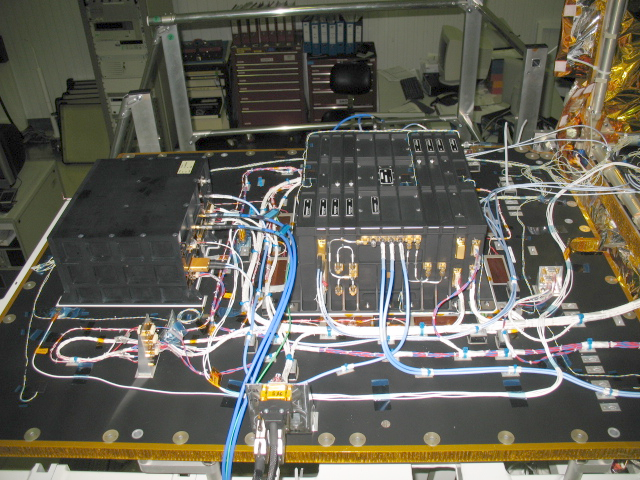 T2L2 integration on Jason-2
satellite
Design and use justification for new missions (materials’ properties, qualifications, anomalies)
2
22/03/2016
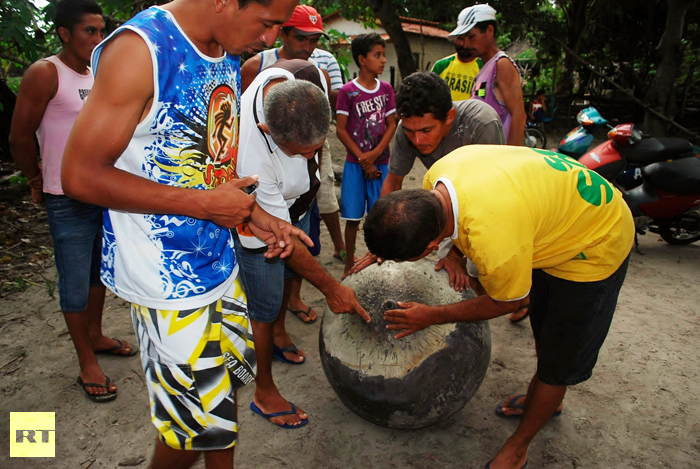 Titanium tank having survived an atmospheric re-entry
Materials re-entry
(materials’ properties)
3
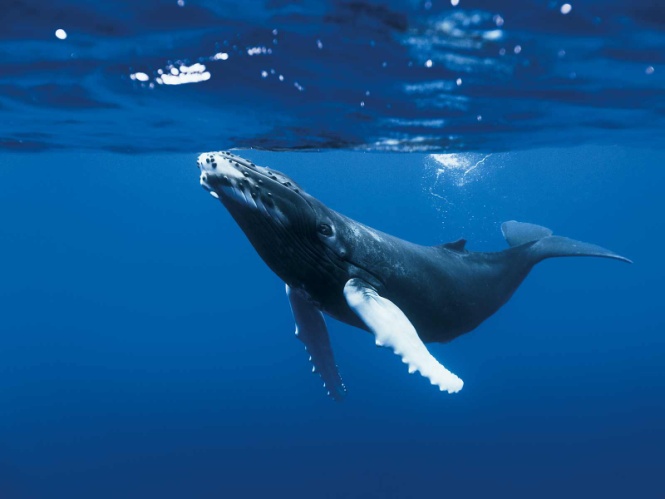 Environmental pollution induced by  the end of life of the spacecraft elements  in case of re-entry 
(toxicity data)
4
22/03/2016
Risks regarding the procurement (REACh, export control items…)
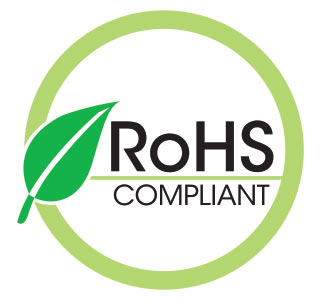 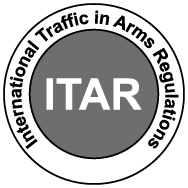 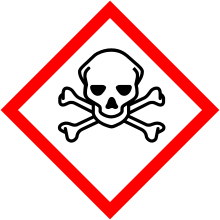 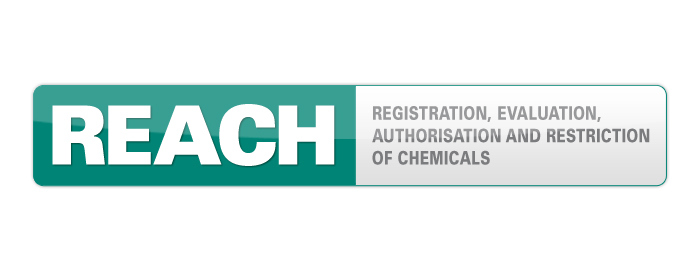 5
22/03/2016
Why a DB?
capitalisation
efficiency
COST / TIME SAVING
collaboration
6
Share information in a community
Use of M&P on space projects (DMMPPL, validations, anomalies…)
Working groups (MPTB)
Risks linked to M&P procurement  or use (REACh, ITAR…)
Collect data on performances of materials (TD, MSDS, tests…)
MATREX
Use anomalies return of experience
Verify that the choice of materials is corresponding to the needs in design phase
Check if the use of materials is conform to recommendations
7
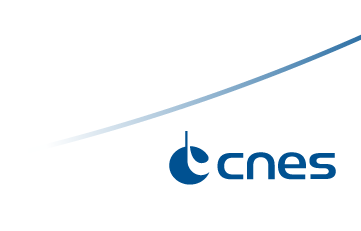 Private data
Viewer
Public data
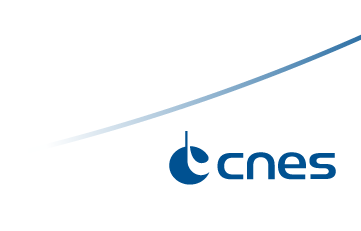 Admin
MATREX
External editor
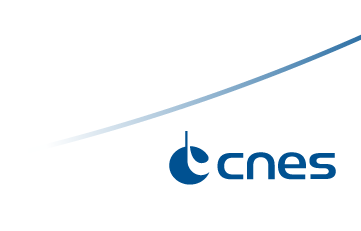 Editor responsible
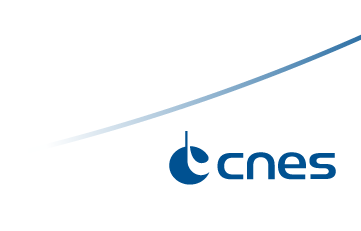 Editor
EXISTING DB
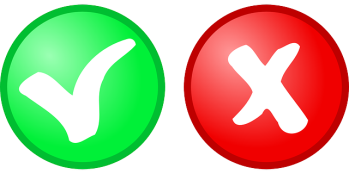 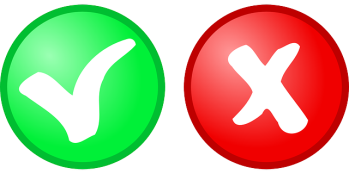 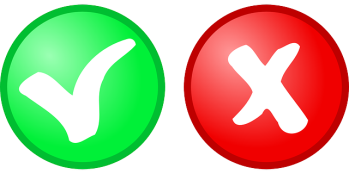 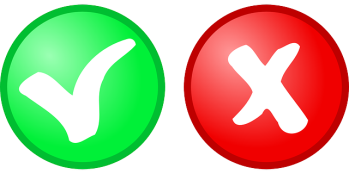 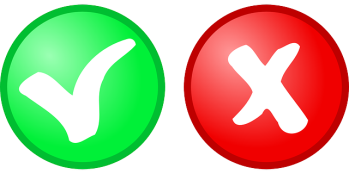 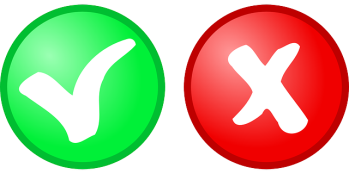 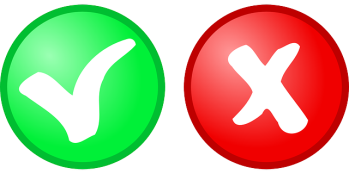 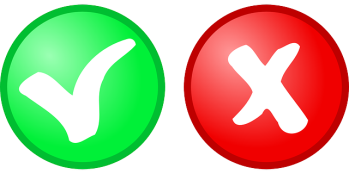 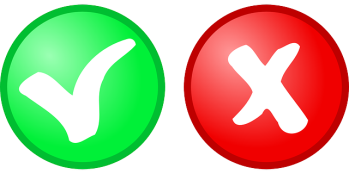 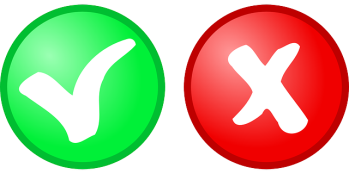 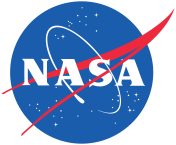 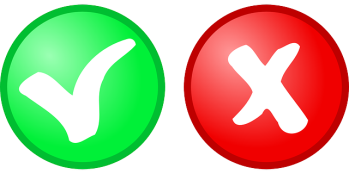 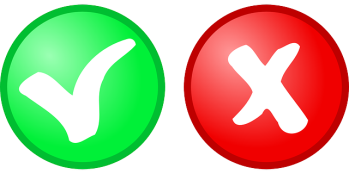 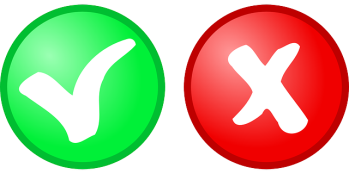 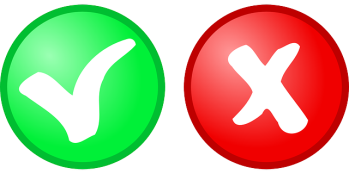 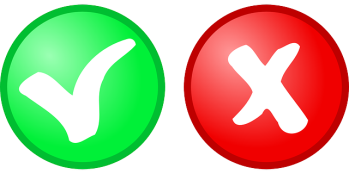 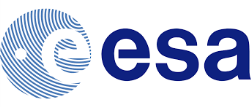 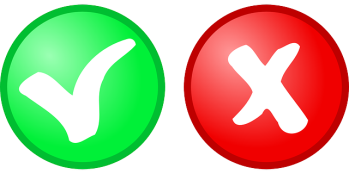 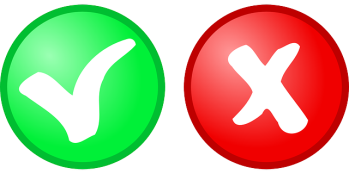 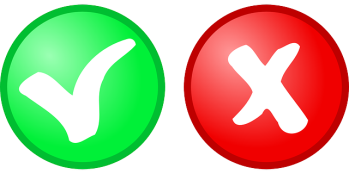 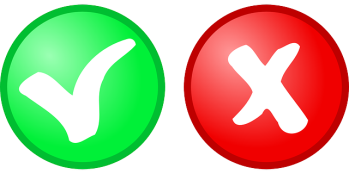 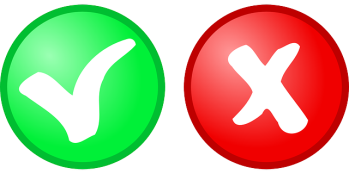 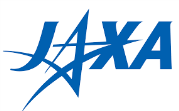 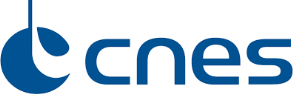 9
22/03/2016
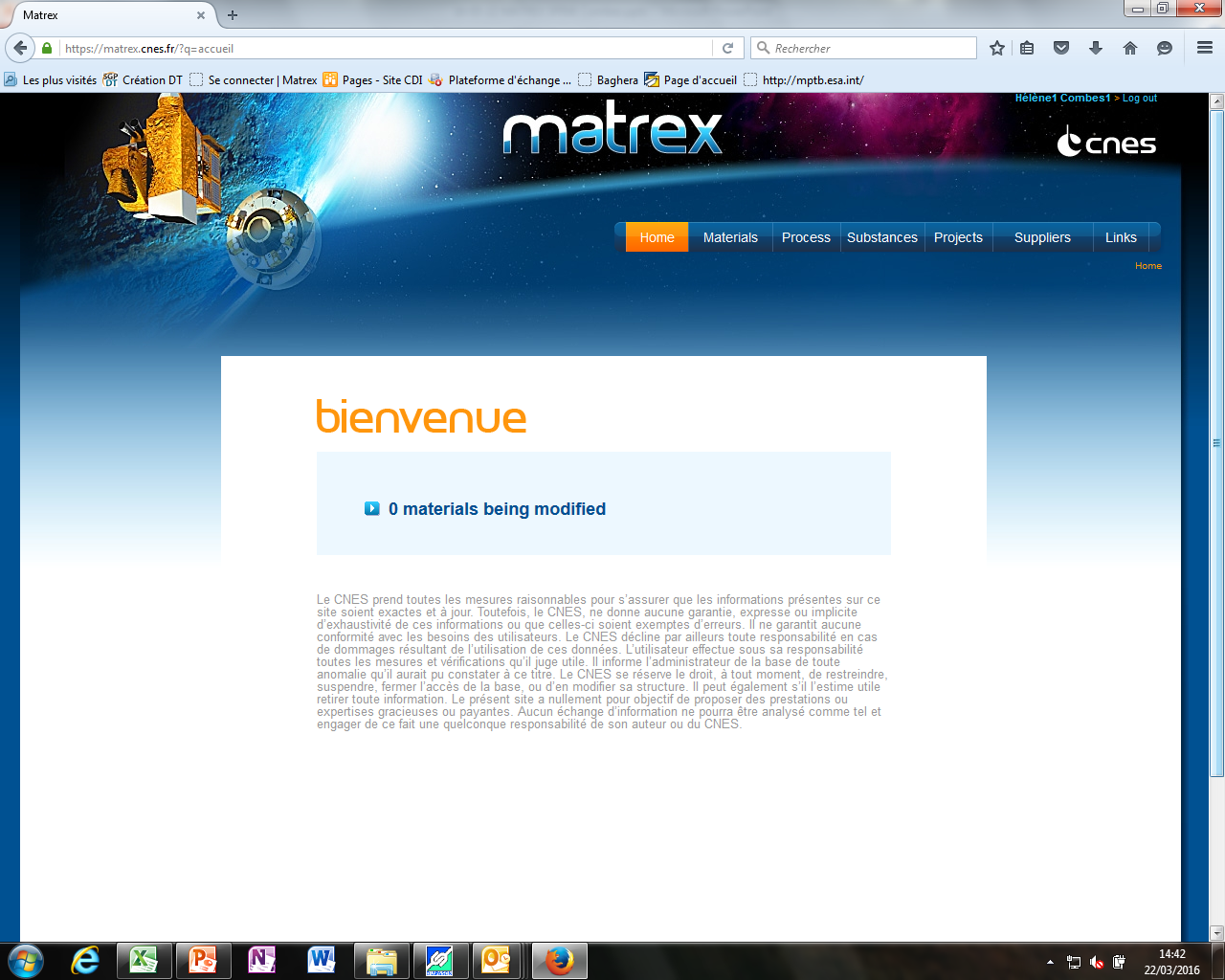 10
22/03/2016
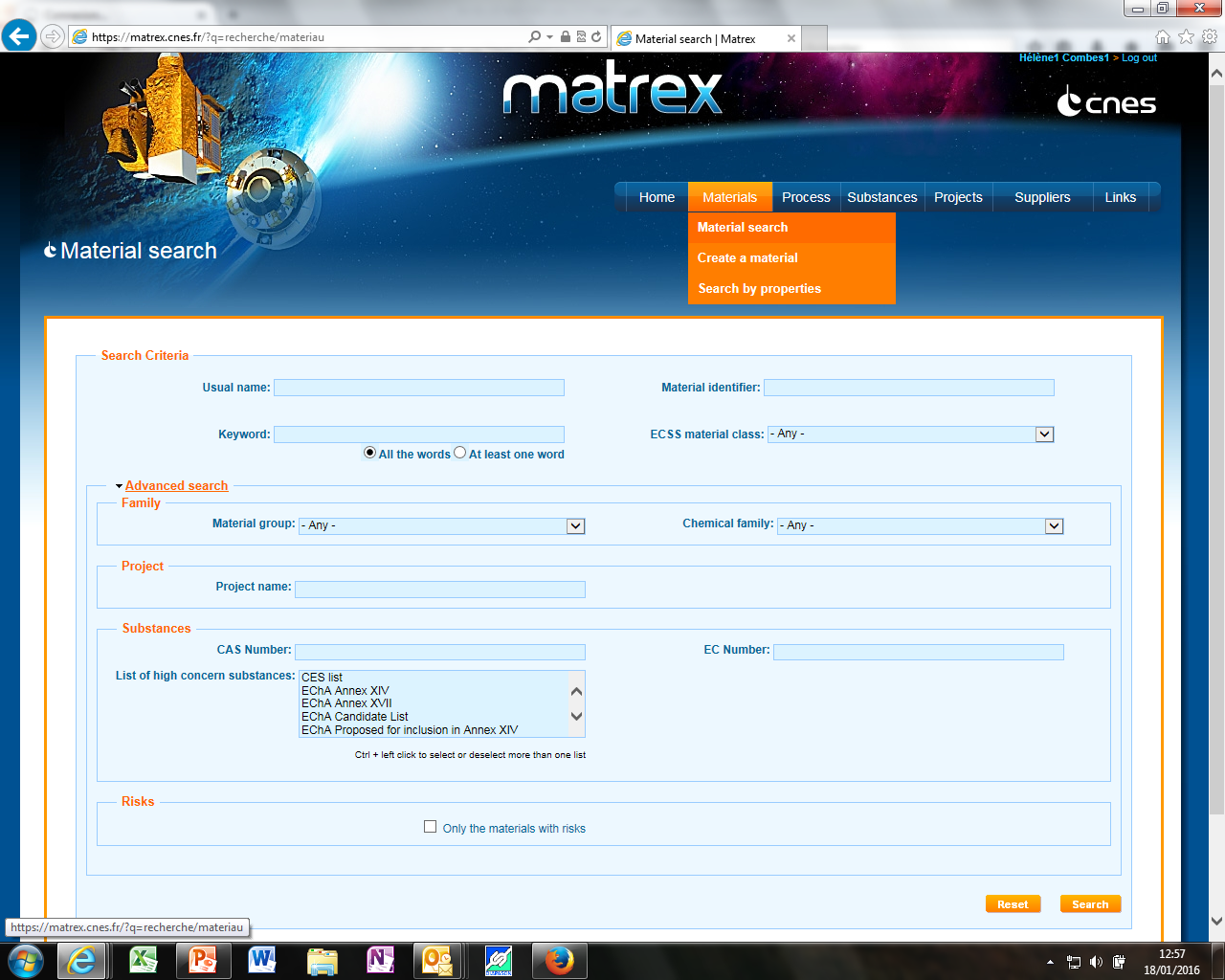 11
22/03/2016
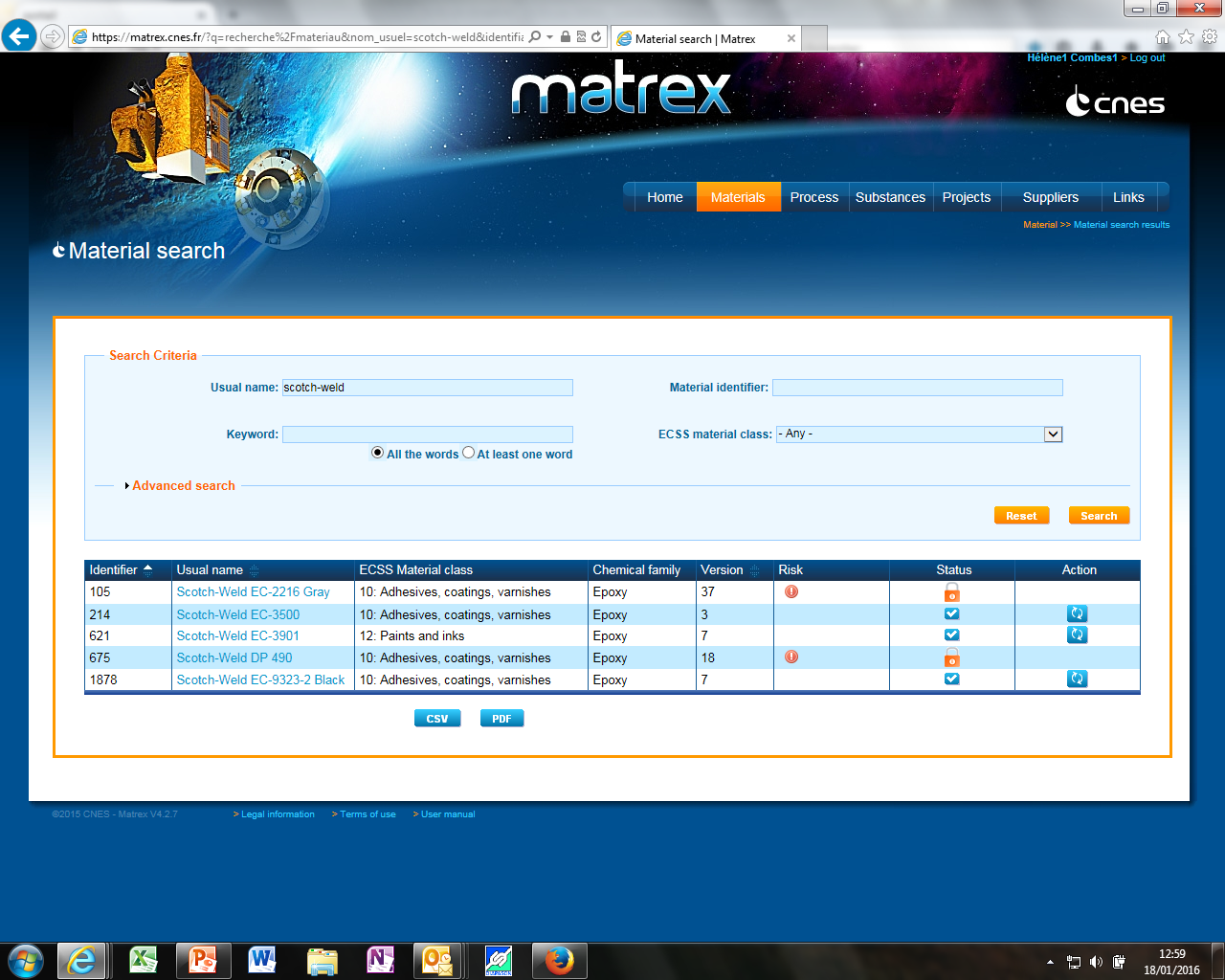 12
22/03/2016
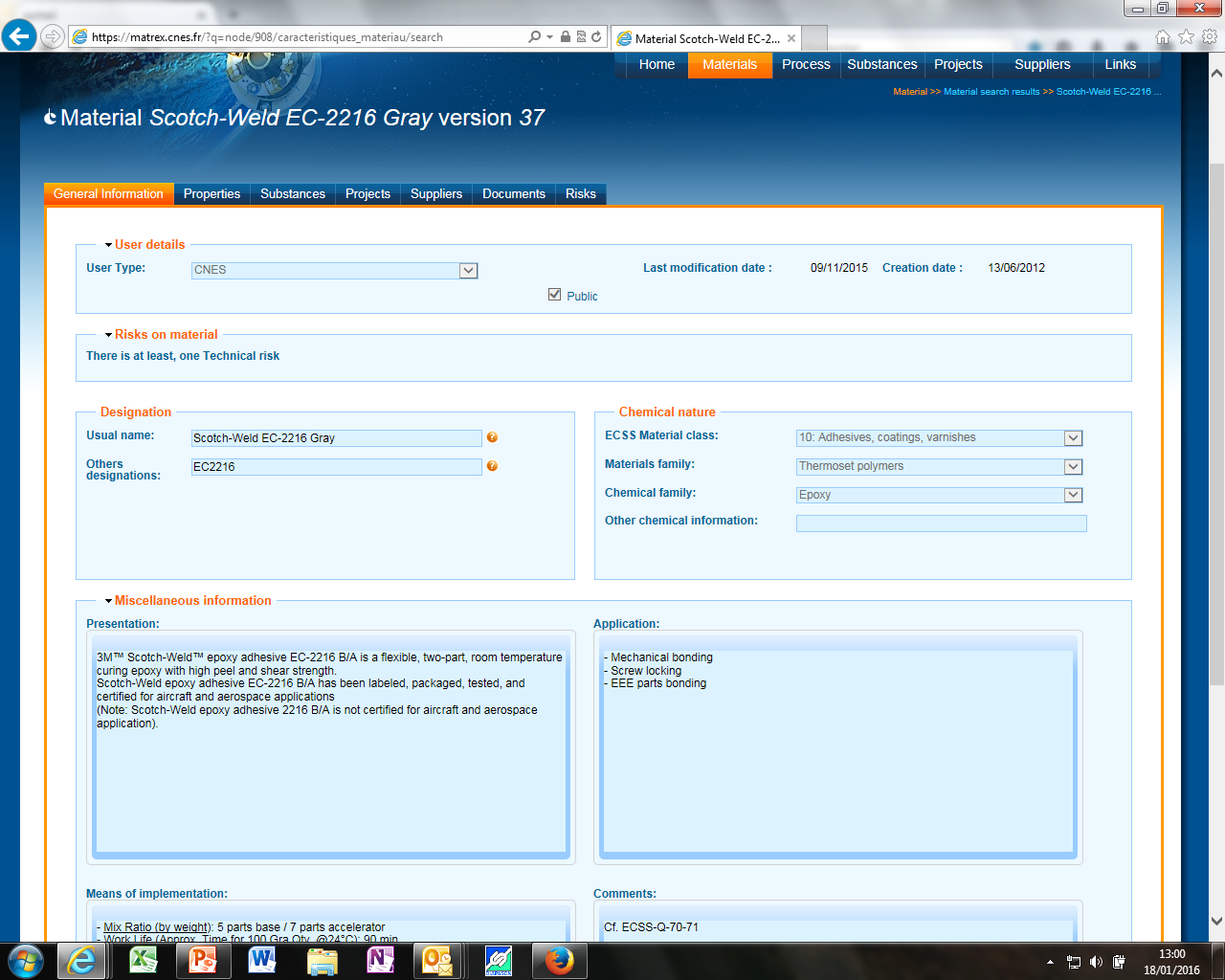 13
22/03/2016
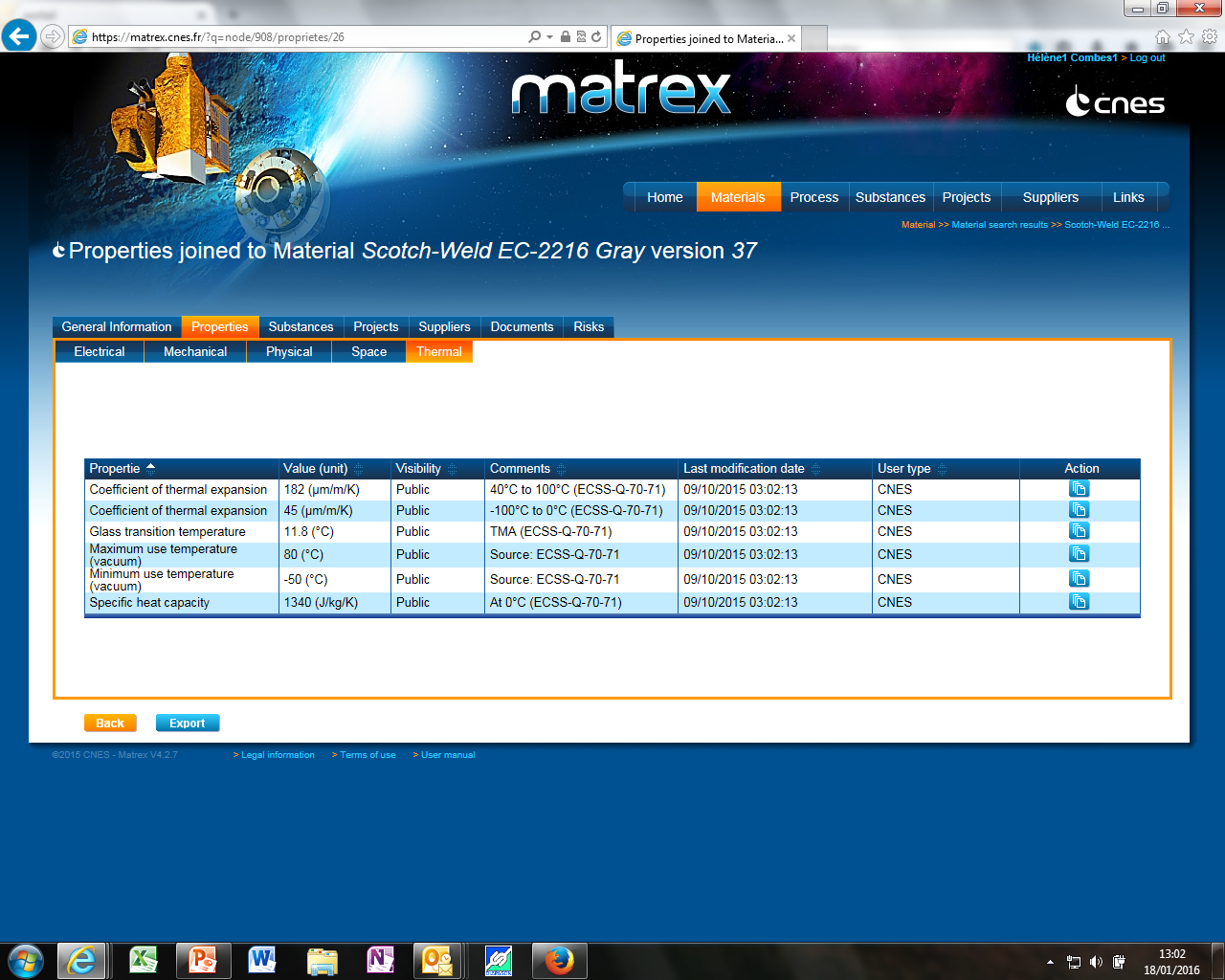 14
22/03/2016
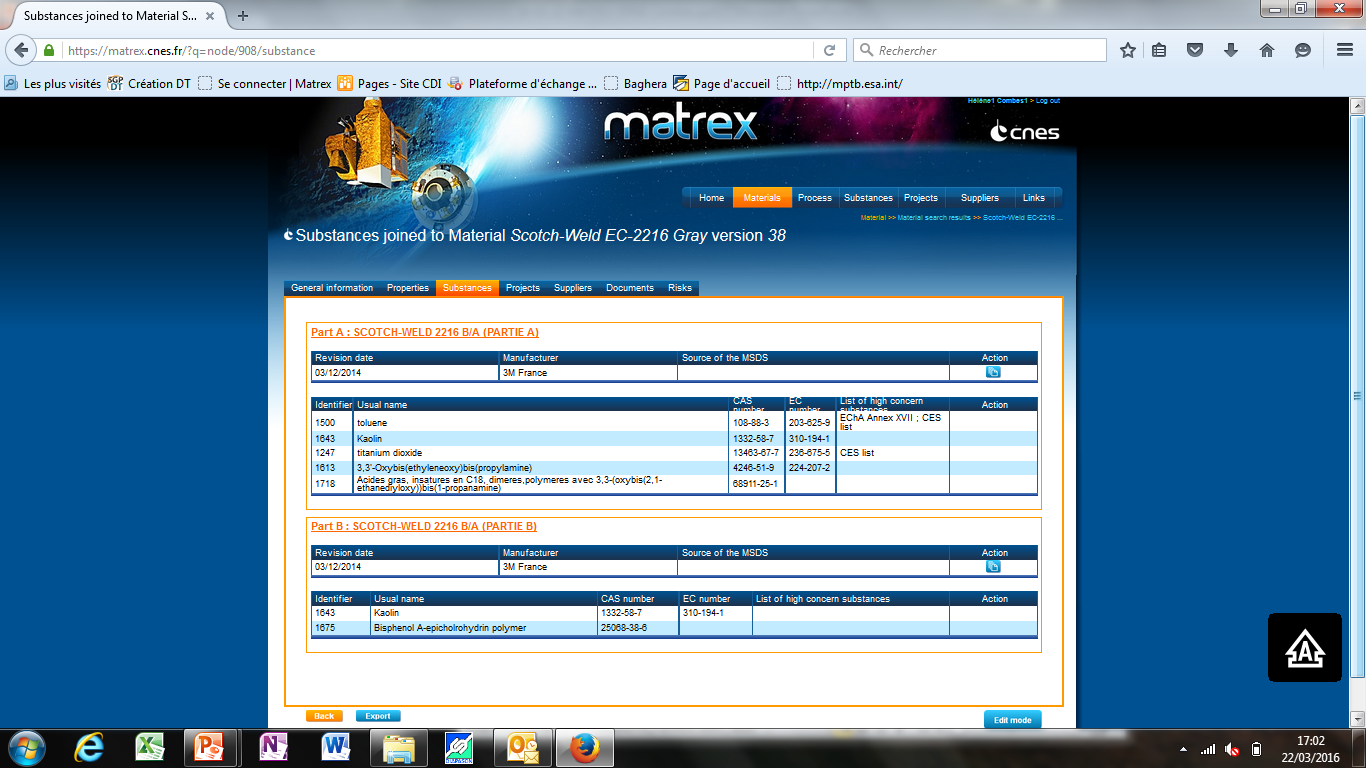 15
22/03/2016
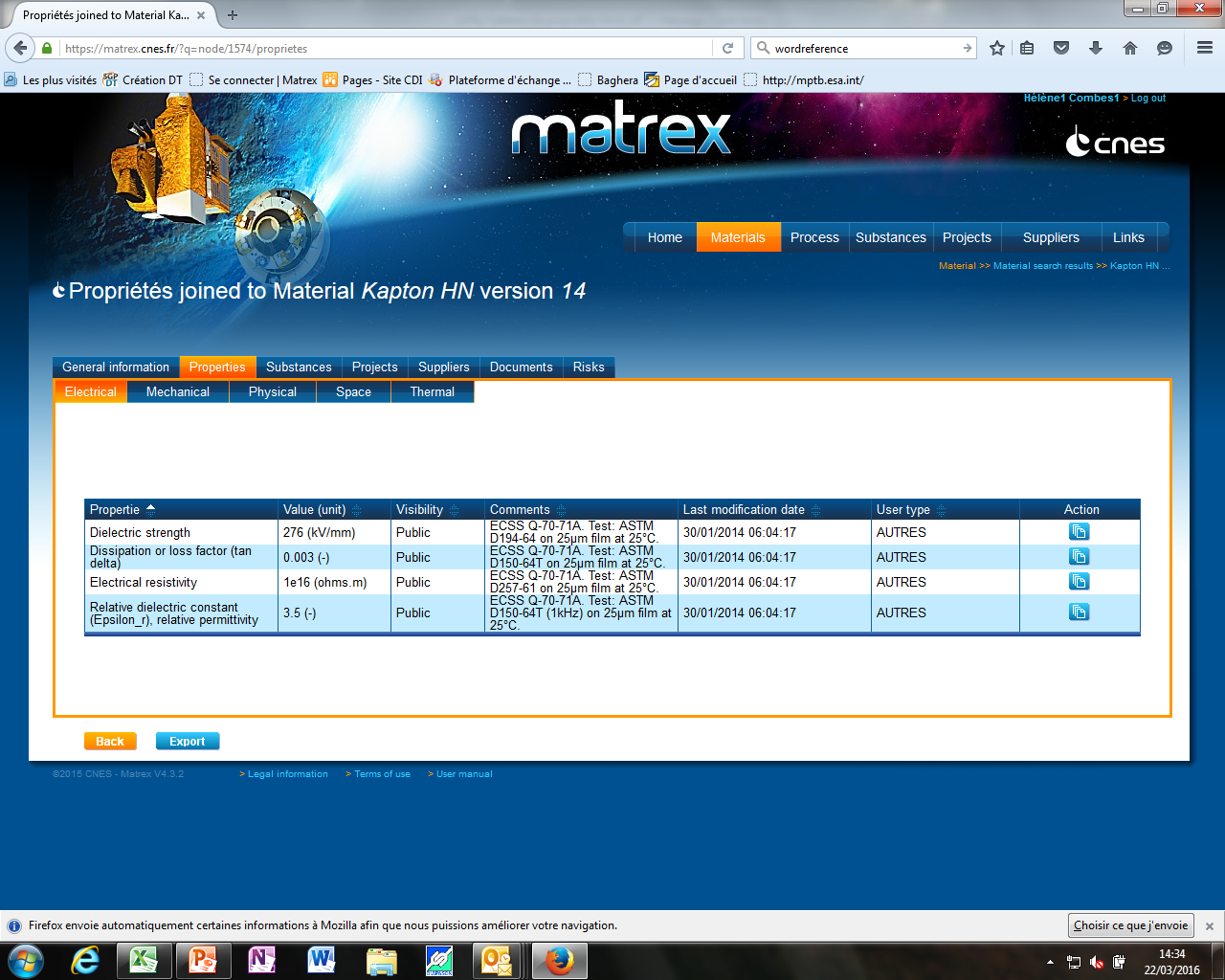 16
22/03/2016
Who can ask for an access?
External users =
Materials experts* from companies or entities having a contractual link with CNES 
+
Originating from EU (access conditioned to specific autorisation if not)


*on justification
17
22/03/2016
MATREX ACCESSIBLE to cnes partners
4 levels:
 external editor
 external editor + Règlements & substances
Access to the module « REACh & substances » and to toxicity data to demonstrate conformity to French Space Act
 external editor + SPIS : access to data shared between users of Spacecraft Plasma Interaction Software (SPIS)
 external editor + Règlements & substances + SPIS
18
22/03/2016
MATREX ACCESSIBLE to cnes partners
Account request online:

https://matrex.cnes.fr
19
22/03/2016
MATREX ACCESSIBLE to cnes partners
Communicate on the opening of the DB

Add information: collaborative tool!

MATREX = evolutive tool => please transmit suggestions
20
22/03/2016
outlook
=> European materials database (ESMDB)
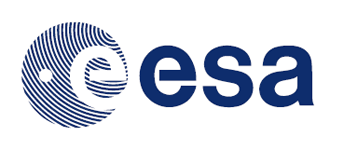 21
22/03/2016
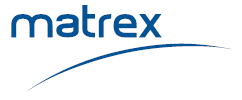 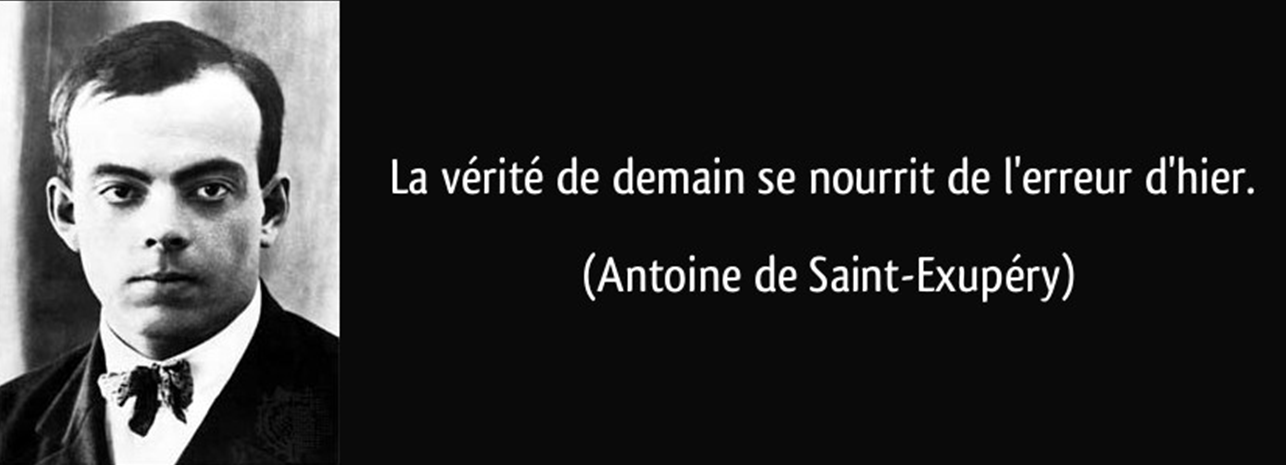 22
22/03/2016